《对口高职 英语总复习》
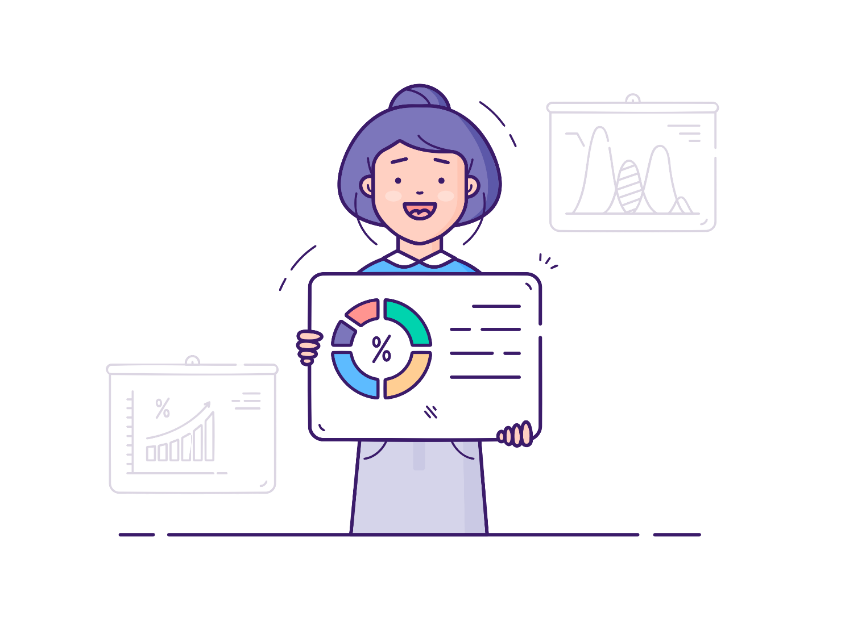 电子教案
第十二章　主谓一致
第页，共74页
续表
第页，共74页
续表
第页，共74页
续表
第页，共74页
主谓一致是指谓语动词必须同主语在人称和数上保持一致。主谓一致有许多原则，主要包括语法一致原则、意义一致原则和就近一致原则。
第页，共74页
【知识点一】 语法一致原则
语法一致原则是指谓语动词的形式要根据主语的人称和数量来确定。主语是第一人称单数，谓语动词也要用第一人称单数形式；主语是第三人称单数，谓语动词也要用第三人称单数形式；主语是第二人称和复数，谓语动词也要用第二人称和复数形式。
第页，共74页
如：I am a vocational student. 我是一名职高生。
Kerry likes singing and dancing. 凯利喜欢唱歌跳舞。
You are a superstar. 你是一位超级明星。
The engineers devote themselves to their work. 工程师们全心全意地投入他们的工作。
第页，共74页
语法一致原则主要包括以下几种情形：
1. 单数名词或代词、不可数名词、单个动词不定式短语、单个动名词短语及单个从句作主语时，谓语动词用第三人称单数形式。
如：The child is playing with his parents.
这个小孩正在和他父母一起玩。(单数名词作主语)
第页，共74页
No news is good news. 没有消息就是好消息。(不可数名词作主语)
To get up early is a good habit. 早起是个好习惯。(单个动词不定式短语作主语)
Seeing is believing. 眼见为实。(单个动名词作主语)
What he said is useful for us. 他所说的对我们有用。(单个从句作主语)
第页，共74页
2. 复数名词或代词以及用and或both...and...连接的名词、代词、动词不定式短语、动名词短语及从句作主语时，谓语动词用复数形式。
如：Both he and I are good at drawing. 他和我都擅长画画。
Reading books and doing sports are my hobbies. 看书和做运动是我的爱好。
第页，共74页
3. and 连接两个及其以上的单数名词时，在每个单数名词前都加冠词或代词，表示不同的人物，谓语动词用复数形式；只在第一个单数名词前加冠词或代词，表示同一个人或物，谓语动词用单数形式。
如：His teacher and friend is a beautiful girl. 他的老师兼朋友是一个漂亮的女孩。
The poet and the writer have arrived. 诗人和作家都到了。
第页，共74页
4. “each(every、no、many a)＋单数名词＋and＋each(every、 no、 many a)＋单数名词”“every(each)＋单数名词＋and＋单数名词”“each of＋名词复数”“many a＋单数名词”“more than one＋单数名词”等作主语时，谓语动词用单数形式。
第页，共74页
如：In our country, every boy and every girl has the right to receive education.
在我国，每个男孩和女孩都有权接受教育。
Many a student is interested in watching TV. 许多学生对看电视感兴趣。
第页，共74页
5. 必须以复数形式出现的名词，如trousers、pants、shorts、 glasses、scissors、gloves、shoes、chopsticks等作主语时，谓语动词用复数形式。但当这些名词前有a pair of修饰时，谓语动词用单数形式。
如：My shoes are on the shoe shelf. 我的鞋在鞋架上。
There is a pair of new shoes on the shoe shelf. 鞋架上有一双新鞋。
第页，共74页
6. 由“名词/代词＋as well as等连词＋名词/代词”作主语时，谓语动词由连词前面的名词或代词的单复数来决定。这样的连词通常有as well as、with、along with、together with、like、but、except、 besides、including、instead of、rather than等。
第页，共74页
如：Nobody but Mary and Jack is here. 除了玛丽和杰克，没有人在这里。
Mrs. Black together with her two daughters often takes a walk after supper.
布莱克夫人和她的两个女儿经常晚饭后散步。
第页，共74页
7. “数词＋量词＋of＋不可数名词/可数名词复数”作主语时，谓语动词由of前面的量词的单复数来决定。
如：A group of students is talking and laughing. 一群学生正在说说笑笑。
The two boxes of milk are fresh. 这两盒牛奶是新鲜的。
第页，共74页
8. “one of/a kind of＋名词复数/代词”作主语时，谓语动词用单数形式。
如：One of us has passed the driving test. 我们当中有一人通过了驾照考试。
第页，共74页
9. “one and a half＋名词”“part of/some of/half of/most of/all of/the rest of/lots of/a lot of/plenty of等＋名词”“分数或百分数＋of＋名词”作主语时，谓语动词的形式根据名词来确定。
如：The rest of the novel is fantastic. 这部小说的其余部分很迷人。About seventy percent of the earth's surface is covered with water.地球表面约70%被水覆盖。
第页，共74页
10. the number of...(……的数目)、the average of...(……的平均数)、 the total of...(……的总数)、the price/weight/length/width/height/depth/population of...(……的价格/重量/长度/宽度/高度/深度/人口)作主语时，谓语动词用单数形式； a number of...(许多……)、an average of...(平均……)、a total of...(总数……)作主语时，谓语动词用复数形式。
第页，共74页
如：The number of the teachers in our school is about 300.
我们学校教师的数量是300人。
A number of the teachers in our school are young. 我们学校的许多老师都很年轻。
第页，共74页
11. 以数字(短语)作主语，谓语动词用单数形式。
如：Nine plus three is twelve. 9加3等于12。
Thirty divided by six leaves five. 30除以6等于5。
12. 代词either、neither、each、one、the other、another以及由some、 any、every、no构成的复合不定代词everything、everybody、no one等，在句中作主语时，谓语动词用单数形式。
如：Everyone in our class studies hard. 我们班每个人学习都很努力。
Neither of them has been there. 他们两个都没去过那里。
第页，共74页
单项选择
1
2
3
4
5
练习一
(　　)1. Our headmaster and secretary ________ kind and strict.
          A. is		B. be		C. are		D. were
A
【解析】and连接两个单数名词或不可数名词时，若只在第一个名词前加the或其他限定词，则表示同一个人或物。本题主语our headmaster and secretary 指同一人，所以谓语动词用第三人称单数形式。
第页，共74页
单项选择
1
2
3
4
5
(　　)2. —David has been away for more than 25 days.
              —I miss him very much. You know, 25 days ________ not short.
          A. have            B. is            C. are                 D. had
B
【解析】数字作主语时，谓语动词用第三人称单数形式。
第页，共74页
单项选择
1
2
3
4
5
(　　)3. The glasses ________ mine. That pair of glasses ________ my brother's. 
          A. are; is  	B. are; are 	C. is; are    	D. is; is
A
【解析】第一个空前对称性名词glasses作主语时，谓语动词用复数形式are。第二个空前“数词＋量词＋of＋可数名词复数”作主语时，谓语动词由of前面的量词的单复数来决定，of前是单数名词pair，谓语动词用第三人称单数is。
第页，共74页
单项选择
1
2
3
4
5
(　　)4. The number of the teachers in our school ________ about 150. A number of the teachers ________ excellent. 
           A. have; is           B. has; is             C. is; are           D. are; is
C
【解析】“the number of＋名词复数”作主语时，谓语动词用第三人称单数形式。“a number of＋可数名词复数”作主语时，谓语动词复数形式。
第页，共74页
单项选择
1
2
3
4
5
(　　)5. Spending too much time playing computer games ________ bad for your eyes.
           A. were            B. is               C. was                 D. are
B
【解析】 动名词作主语时，谓语动词用单数形式，排除A、D两项；描述客观事实时，用一般现在时。
第页，共74页
13. none可以指代可数名词或不可数名词，指可数名词时，谓语动词用单数形式(常用)或复数形式均可；指不可数名词时，谓语动词用单数形式。all指整体概念，表示“一切”时，谓语动词用单数形式；指具体的人或物时，谓语动词用复数形式。
第页，共74页
如：None of the students keeps/keep silent at the news.
听到这个消息没有一个学生保持沉默。
None exists on the moon. 月球上不存在什么东西。
All are here and all goes well. 大家都在这里，一切进展顺利。
第页，共74页
14. 在“主系表”结构中，以what从句作主语，表语又是单数时，主句的谓语动词一般用单数形式；如果表语是复数，那么主句的谓语动词一般用复数形式。含what的主语从句具有两个或两个以上的动词，且是表示复数意义的并列结构时，主句中的谓语动词多用复数形式。
第页，共74页
如：What he did is still a mystery. 他做了什么仍是一个谜。
What his father left him are a few old books. 他父亲留给他的是几本旧书。
What I say and think are none of your business. 我所说的和所想的与你无关。
第页，共74页
15. 定语从句谓语动词的单复数形式应与先行词保持一致。在“one of＋名词复数＋定语从句”结构中，定语从句的谓语动词用复数形式；在“the only/first one of＋名词复数＋定语从句”结构中，定语从句的谓语动词用单数形式。
第页，共74页
如：I, who am your good friend, will share your joys and sorrows.
我，你的好朋友，会分享你的快乐和悲伤。
Maria is one of the girls who run fast in my class.
玛丽亚是我们班上跑得快的女孩之一。
Mike is the only one of the students who works out the problem in my class.
迈克是我们班上唯一一位算出这道题的学生。
第页，共74页
16. 在倒装结构中，谓语动词同后面的主语保持一致。
如：On the wall hangs a larger picture. 墙上挂着一幅较大的图画。
第页，共74页
【知识点二】 意义一致原则
有些名词或代词所表达的数量关系由词义确定。它们作主语时，谓语动词也要由词义确定使用单数形式还是复数形式。意义一致原则主要包括以下几种情形：
第页，共74页
1. 有些名词形式上是复数，意义上却是单数，如news、maths、 Olympics及许多以-ics结尾的学科名称(economics、physics、 mechanics、politics等)。这些词作主语时，谓语动词用第三人称单数形式。
如：Maths is a basic subject. 数学是一门基础学科。
The Olympics is held every four years. 奥运会每四年举行一次。
第页，共74页
2. people(人们)、police、cattle、poultry(家禽)、clothes等是表示复数意义的名词，它们作主语时，谓语动词用复数形式。
如：A lot of people like square dance in recent years. 近几年许多人喜欢跳广场舞。
My clothes are wet because of the heavy rain. 由于下大雨，我的衣服全淋湿了。
第页，共74页
3. crowd、family、team、group、government、class、school、staff、 public等集体名词作为一个集体单位时，谓语动词用单数形式；作为一个个具体的成员或组成部分时，谓语动词用复数形式。
如：My family is happy. Now my family are watching TV at home.
我的家庭很幸福，现在我的家人正在家看电视。
Our class is on the fifth floor. All the class are in the classroom now.
我们班在五楼，现在所有同学都在教室里。
第页，共74页
4. deer、fish、sheep、means(方法)、works(工厂)、species(种类)、 Chinese、Japanese、Swiss等都是单复数同形的名词。它们作主语时，谓语动词的单复数形式由句意确定。
如：A Chinese is talking with a foreigner in English.
一个中国人正在用英语和一位外国人讲话。
All the Chinese are hard-working. 所有中国人都是勤劳的。
第页，共74页
5. 专有名词、书名或表示时间、距离、价值、重量、衡量、度量等的名词复数作主语时，谓语动词用第三人称单数形式。
如：Ten kilometers is a long distance for walk. 10公里对走路而言是很长的距离。
Harry Potter is a well-known novel. 《哈利·波特》是一部著名的小说。
第页，共74页
6. “the＋形容词/分词”作主语时，如指的是一类人，谓语动词用复数形式；如指的是单个人或抽象概念，谓语动词用单数形式。
如：The poor are having a poor life. 穷人们正过着贫穷的生活。
The wounded is taken good care of. 这位伤员受到很好的照顾。
The old is always replaced by the new. 旧事物总被新事物代替。
第页，共74页
7. “a/an/one＋单数名词＋or two”作主语时，谓语动词用单数形式；“one or two＋名词复数”作主语时，谓语动词用复数形式。
如：One day or two is necessary for us. 一两天对我们而言是必需的。
One or two days are necessary for us. 一两天对我们而言是必需的。
第页，共74页
单项选择
1
2
3
4
5
练习二
(　　)1. The police ________ the hiding robber. 
          A. have caught                               B. has caught
          C. has been caught                         D. have been caught
A
【解析】police本身是名词复数，作主语时，谓语动词用复数形式，所以本题的谓语动词应为have caught。
第页，共74页
单项选择
1
2
3
4
5
(　　)2. Success always belongs to him who never ________ “impossible”．
          A. says            B. saying              C. say                D. said
A
【解析】句意：“成功总是属于从不说‘不可能的’人。”who引导的定语从句修饰的先行词him是第三人称单数，故定语从句的谓语动词应用第三人称单数形式。
第页，共74页
单项选择
1
2
3
4
5
(　　)3. Maths ________ an important subject and all my class ________ it carefully. 
          A. are; study                                    B. is; study
          C. is; studies                                    D. are; is studying
B
【解析】学科名称maths作主语时，谓语动词用第三人称单数形式is。集体名词class在此处表示同学们，作复数，因此谓语动词用复数形式study。
第页，共74页
单项选择
1
2
3
4
5
(　　)4. Edelweiss ________ a beautiful English song. One child or two ________ singing it. 
          A. are; are            B. are; is               C. is; are             D. is; is
D
【解析】歌曲名称作主语时,谓语动词用第三人称单数形式is。“one+单数名词+ortwo”作主语时，谓语动词用第三人称单数形式。
第页，共74页
单项选择
1
2
3
4
5
(　　)5. On the ceiling of our classroom ________ eight lights.
          A. hang             B. are hanged            C. hanged           D. hangs
A
【解析】在倒装结构中，谓语动词的单复数形式取决于后面的主语，本题中谓语动词的单复数形式应与eight lights 一致。
第页，共74页
【知识点三】 就近一致原则
就近一致原则是指谓语动词的单复数形式由邻近谓语动词的主语确定。就近一致原则主要包括以下几种情形：
第页，共74页
1. 由连词or、nor、either...or...、neither...nor...、not only...but also...、 not...but...等连接并列主语时，谓语动词的单复数形式按就近一致原则与贴近它的主语一致。
如：Either he or I am right. 要么他对，要么我对。
Either I or he is right. 要么我对，要么他对。
第页，共74页
2. 在there be句型中，谓语动词的单复数形式采取就近一致原则。
如：There are some pens and a book on the desk. 课桌上有一些钢笔和一本书。
There is a book and some pens on the desk. 课桌上有一本书和一些钢笔。
There is much milk and several eggs on the table. 饭桌上有许多牛奶和几个鸡蛋。
第页，共74页
3. 以here开头的倒装结构中，谓语动词的单复数形式同后面邻近的主语保持一致。
如：Here is a letter and some books for you. 这里有一封信和一些书给你。
第页，共74页
单项选择
1
2
3
4
5
练习三
(　　)1. Either you or he ________ to invite Mr. Li to our party this weekend. 
          A. go               B. goes               C. are going to           D. are gone
B
【解析】either...or...连接并列成分作主语时，谓语动词的单复数应遵循“就近原则”。
第页，共74页
单项选择
1
2
3
4
5
(　　)2. —What's in the picture on the wall?
—There ________ a teacher and some students playing soccer on the playground.
          A. has                 B. are               C. is                  D. have
C
【解析】there be句型中be动词遵循“就近原则”。本题离be动词最近的是单数名词a teacher，所以be动词用is。。
第页，共74页
单项选择
1
2
3
4
5
(　　)3. Not only I but also my brother ________ basketball. 　　　　　　　　　　　　　　　　　　　　　　　　　　　　　　　　　　　　　　　　　　　　　　　　　　　　　　　　　　　　　　　　　　　　　　　　　　　　　　　　　　　　　　　　　　　　　　　　　　　　　　　　　　　　　　　
          A. like playing                                   B. like play    
          C. likes playing                                  D. likes play
C
【解析】not only...but also...连接的成分作主语时，谓语动词的单复数形式遵循“就近原则”。本题主语my brother离谓语动词最近，所以谓语动词用第三人称单数形式likes。like后跟动词不定式或动词－ing形式作宾语。
第页，共74页
单项选择
1
2
3
4
5
(　　)4. ________ neither your brother nor you interested in swimming?
         A. Are             B. Is              C. Do               D. Does
B
【解析】neither...nor...连接的并列成分作主语时，谓语动词的单复数形式遵循“就近原则”。be interested in意为“对……感兴趣”。本题离be动词最近的是your brother, 故用is。
第页，共74页
单项选择
1
2
3
4
5
(　　)5. Here ________ a new pair of shoes and a T-shirt for you.
          A. is                 B. are                C. have              D. has
A
【解析】here开头的倒装结构，谓语动词的单复数形式遵循“就近原则”。“a pair of＋复数名词”作主语时，谓语动词用单数形式。
第页，共74页
例1
例2
例3
例4
例5
【例1】  The teacher with his 50 students ________ visit the Science Museum next week.(　　) 　
    A. is going to                                            B. are going to
    C. was going to                                         D. were going to
A
【解析】“名词＋(together/along) with...”作主语时，谓语动词的单复数形式由(together/along) with前面的名词决定。本题with前的名词the teacher是第三人称单数，因此谓语动词中的be动词用was或is，排除B、D两项；句末的next week表明时态为一般将来时。
第页，共74页
例1
例2
例3
例4
例5
【例2】  (2016年重庆市对口高职)Miss Gao ________ English on the computer every morning.(　　) 
    A. studies                                            B. is studying
    C. studied                                            D. has studied
A
【解析】Miss Gao是单数名词，作主语时谓语用第三人称单数形式。根据句意和时间状语，此句应使用一般现在时。
第页，共74页
例1
例2
例3
例4
例5
【例3】  (2017年重庆市对口高职)Everyone in our class ________ hamburgers or other fast food.(　　) 
     A. like                   B. likes             C. is liking                D. are liking
B
【解析】everyone作主语时，谓语动词用第三人称单数形式。
第页，共74页
例1
例2
例3
例4
例5
【例4】  (2018年重庆市对口高职)Be quick! All the teachers and students ________ for us.(　　)
     A. wait                                                  B. are waiting
     C. had waited                                        D. waited
B
【解析】复数名词短语all the teachers and students作主语时，谓语动词用复数形式。根据语境，此句应使用现在进行时。
第页，共74页
例1
例2
例3
例4
例5
【例5】  (2019年重庆市对口高职)My friend and I ________a walk together yesterday.(　　)
    A. takes                B. took                  C. take                 D. are taking
B
【解析】and 连接两个并列主语时，谓语动词用复数形式，根据句中的时间状语yesterday可知此句为一般过去时态。
第页，共74页
1
5
6
2
3
4
8
9
10
7
(　　)1. Not only Tom but also I ________ hungry now.
          A. is               B. are                C. am               D. were
C
【解析】not only...but also...连接的成分作主语时，谓语动词的单复数形式遵循“就近原则”。本题主语I离谓语动词最近，故用am。
第页，共74页
1
5
6
2
3
4
8
9
10
7
(　　)2. Journey to the West is interesting. Both my father and My sister ________ the book very much.
          A. likes                B. like               C. dislikes            D. dislike
B
【解析】both...and...连接的并列成分作主语时，谓语动词用复数形式，排除A、C两项；再根据题干中的interesting可知答案。
第页，共74页
1
5
6
2
3
4
8
9
10
7
(　　)3. Half of the eggs ________ bad.
         A. is                B. are                C. am                D. be
B
【解析】“half of＋名词复数”作主语时，谓语动词的单复数形式取决于of 后的名词。
第页，共74页
1
5
6
2
3
4
8
9
10
7
(　　)4. The number of the students ________ 2，000.
         A. is                B. are                C. am             D. was
A
【解析】“the number of＋名词复数”作主语时，谓语动词用第三人称单数形式。
第页，共74页
1
5
6
2
3
4
8
9
10
7
(　　)5. I think a thousand dollars ________ a lot of money. 
         A. are                  B. is               C. was                 D. were
B
【解析】表示时间、价值、衡量、度量等的名词复数作主语时，谓语动词用第三人称单数形式。本题宾语从句中的主语是表示价值的a thousand dollars，所以谓语动词用第三人称单数形式is。
第页，共74页
1
5
6
2
3
4
8
9
10
7
(　　)6. Neither I nor he ________ been to America. 
          A. have             B. is                 C. has                 D. was
C
【解析】neither...nor...连接的成分作主语时，谓语动词采用“就近原则”。本题主语he离谓语动词最近，所以谓语动词用第三人称单数形式has been to。
第页，共74页
1
5
6
2
3
4
8
9
10
7
(　　)7. Three fourths of this book ________ by the naughty dog. 
          A. are broken            B. is broken        C. was broke        D. broken
B
【解析】“分数＋of＋名词”作主语时，谓语动词的形式由of后面的名词确定。本题of后面的名词短语是this book，所以谓语动词使用第三人称单数形式is。
第页，共74页
1
5
6
2
3
4
8
9
10
7
(　　)8. A smile ________ nothing, but gives much.
         A. costs             B. spends              C. cost            D. spend
A
【解析】单数名词作主语时，谓语动词用第三人称单数形式，排除 C、D两项；cost 的主语是物，spend 的主语是人。
第页，共74页
1
5
6
2
3
4
8
9
10
7
(　　)9. There ________ a number of students playing on the playground.
         A. is               B. are              C. was                D. will have
B
【解析】there be 句型中，be动词的单复数形式遵循“就近原则”。“a number of＋可数名词复数”作主语时，谓语动词用复数形式，故本题用are。
第页，共74页
1
5
6
2
3
4
8
9
10
7
(　　)10. Either Mary or Jane ________ the window now.
          A. is cleaning                                   B. are cleaning
          C. was cleaning                                D. were cleaning
A
【解析】either...or...连接并列成分作主语时，谓语动词的单复数形式遵循“就近原则”。
第页，共74页
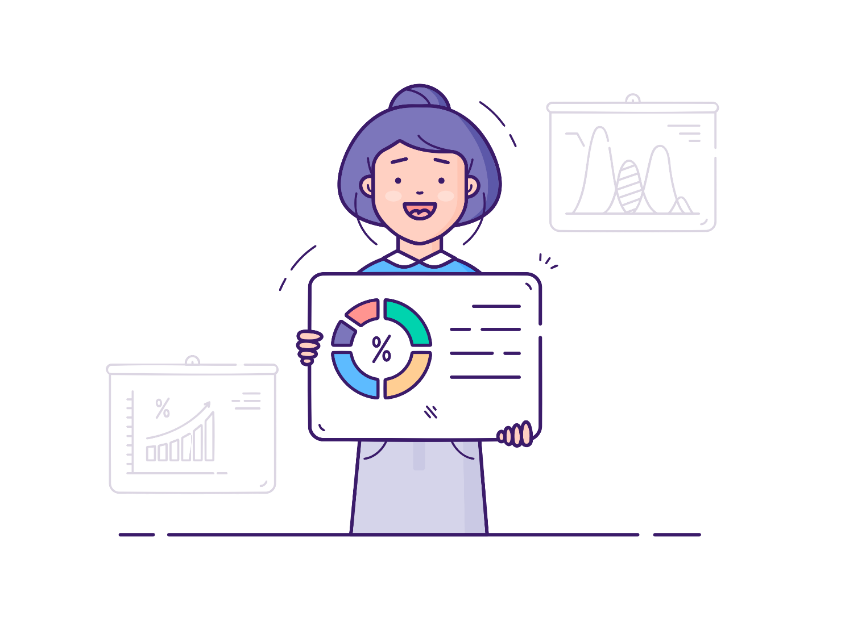 Thank you！